Подготовка к с.р. по теме «Лист»
6 класс
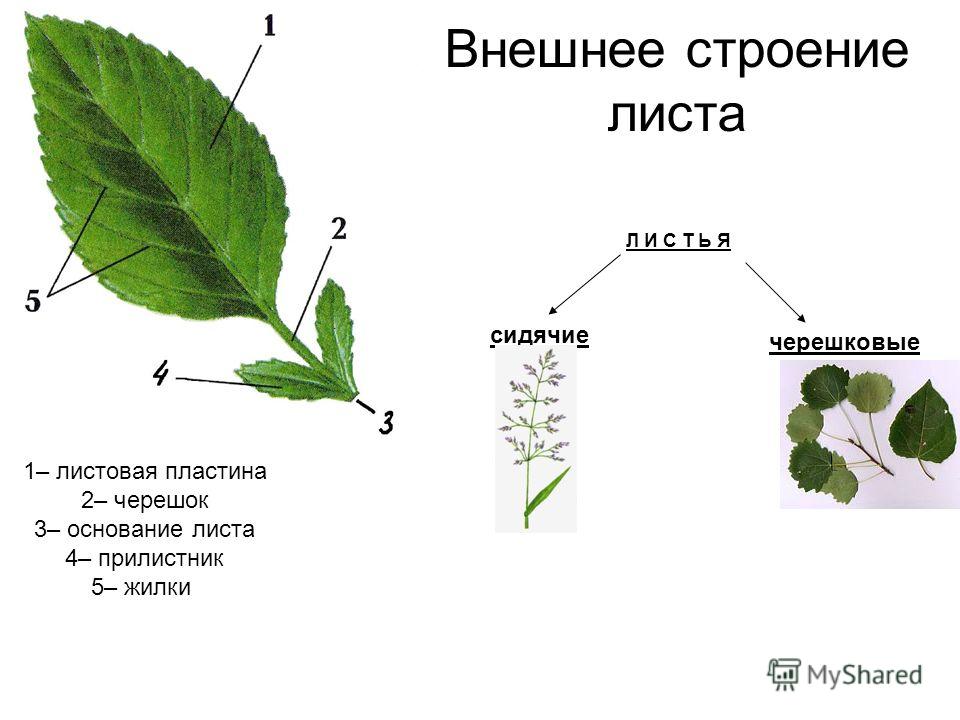 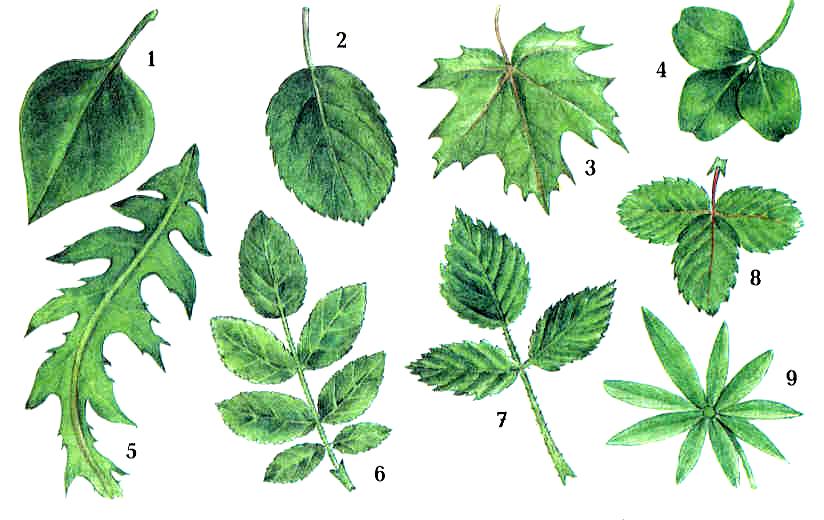 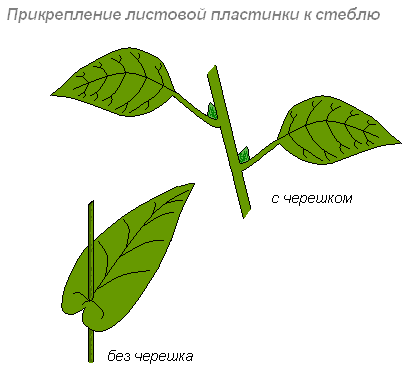 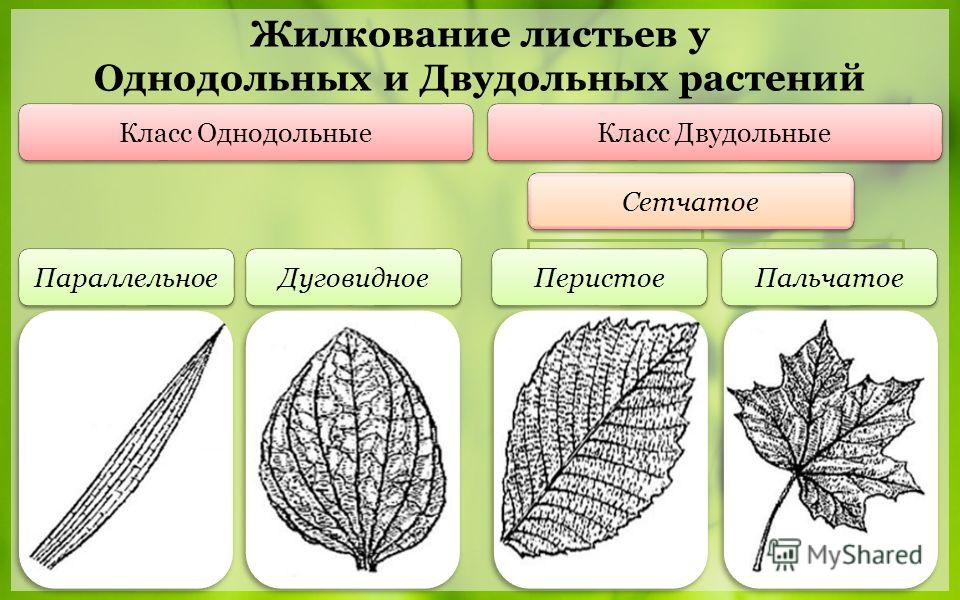 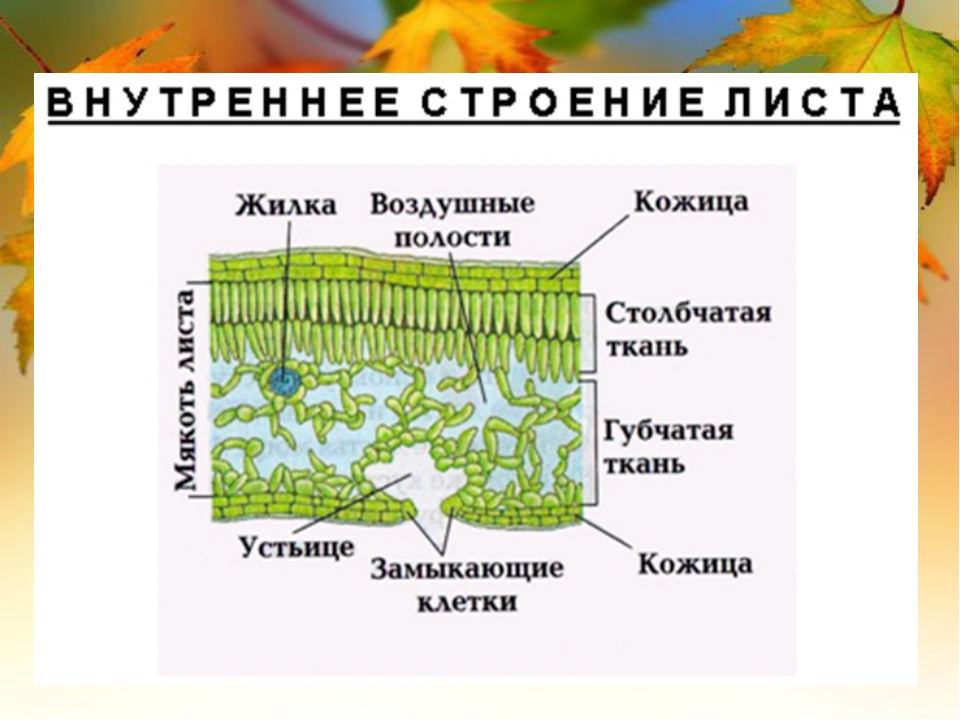 2
1
3
9
4
5
8
6
7
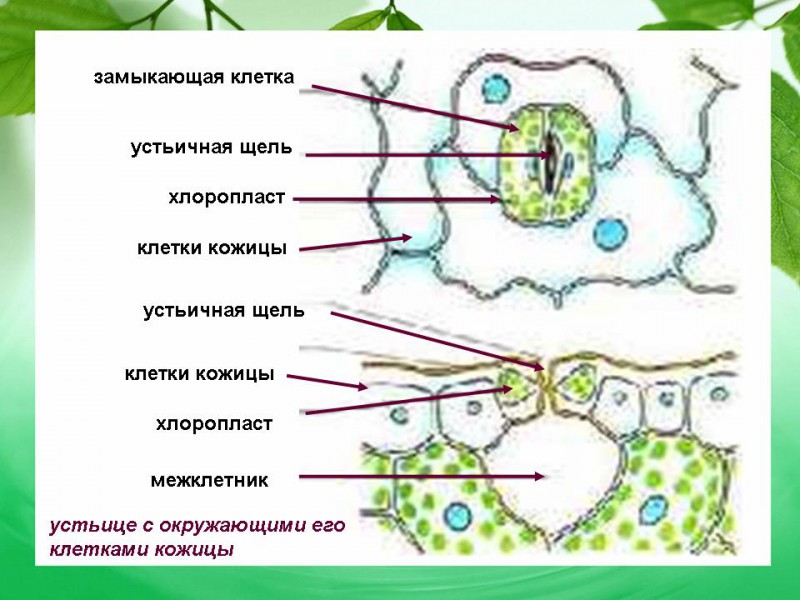 1


2

3


4
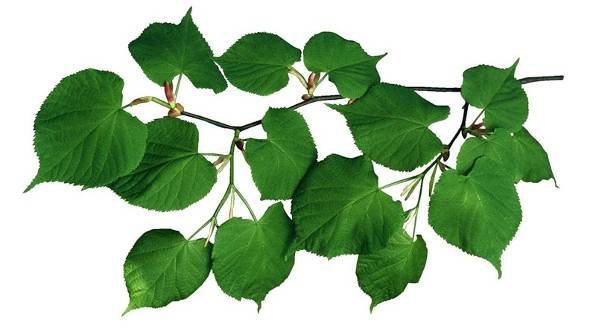 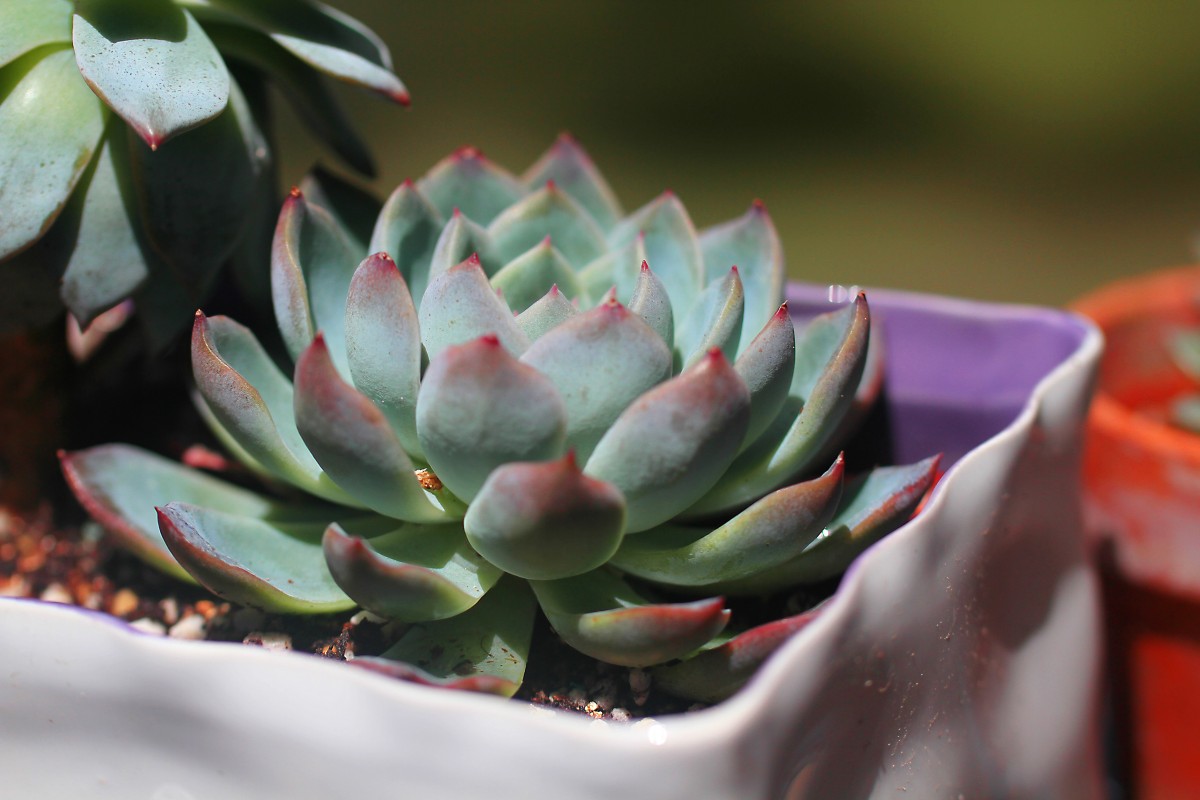 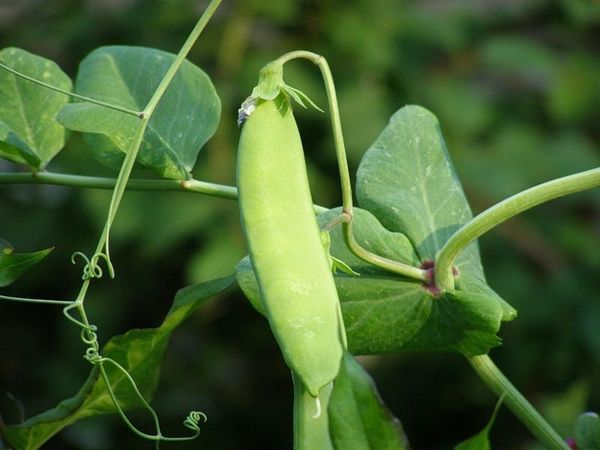 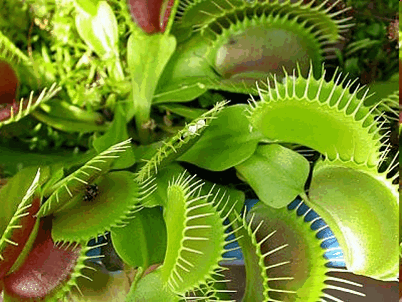 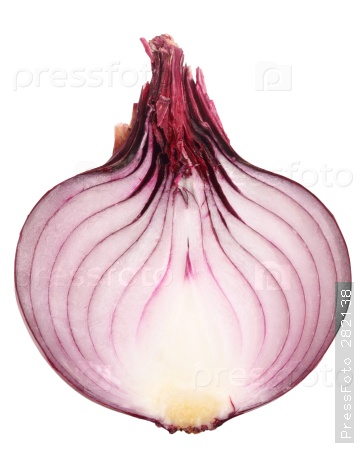 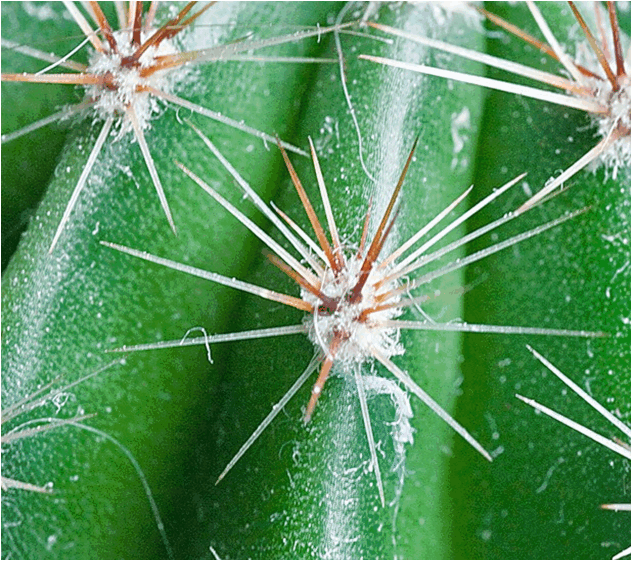 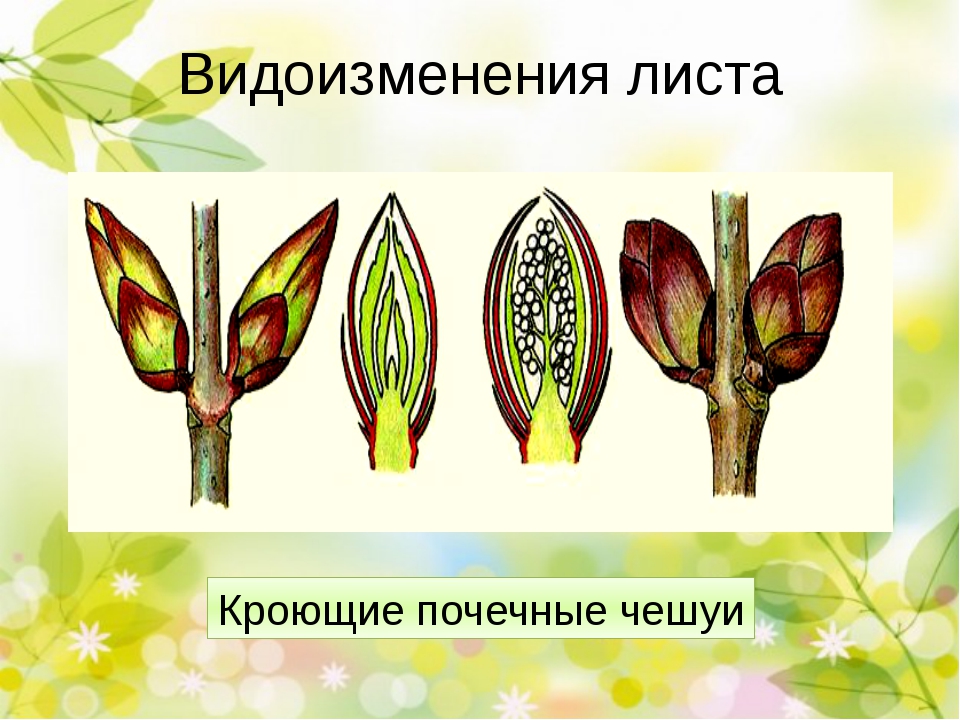 Стебель, его строение и значение
6 класс
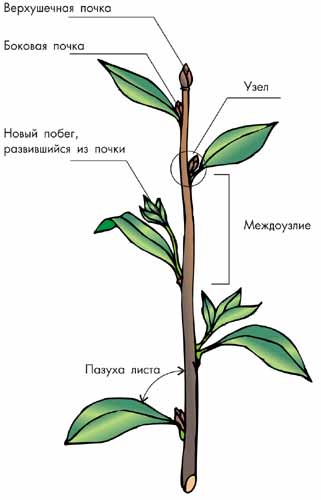 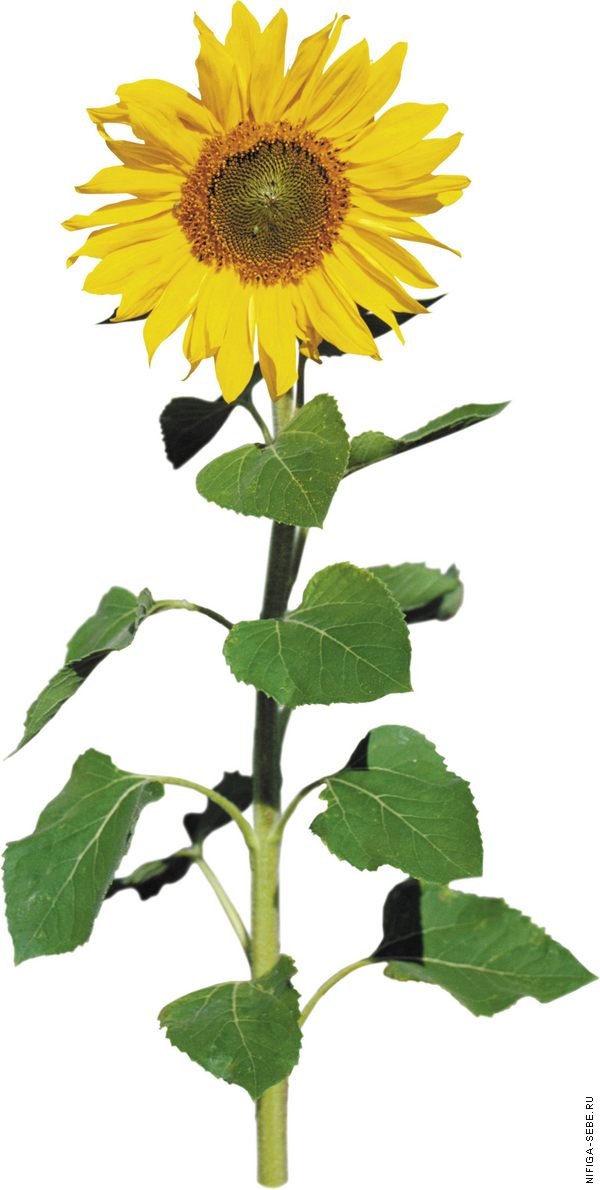 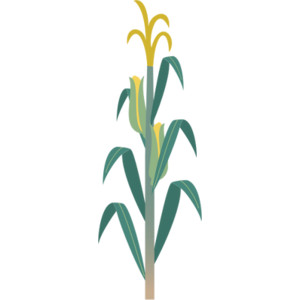 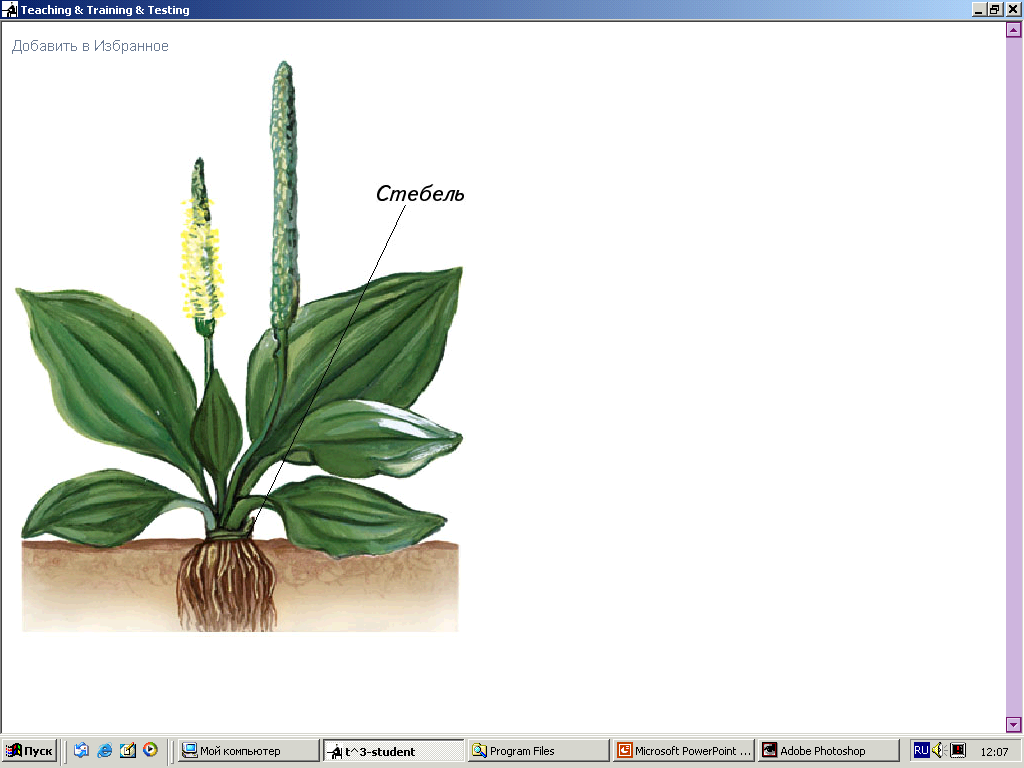 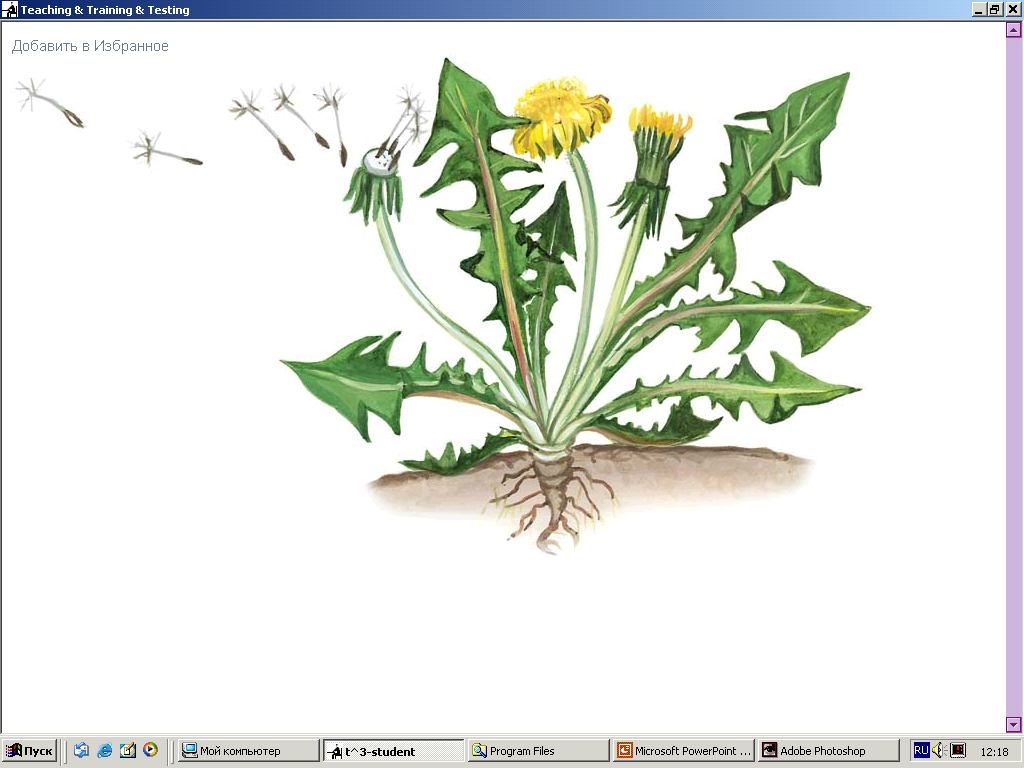 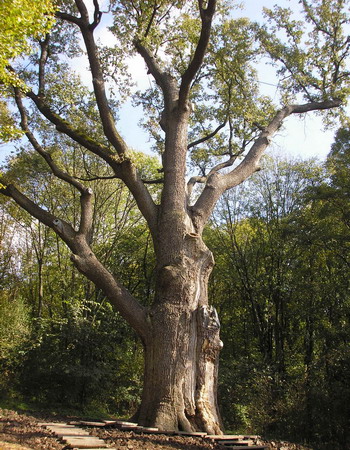 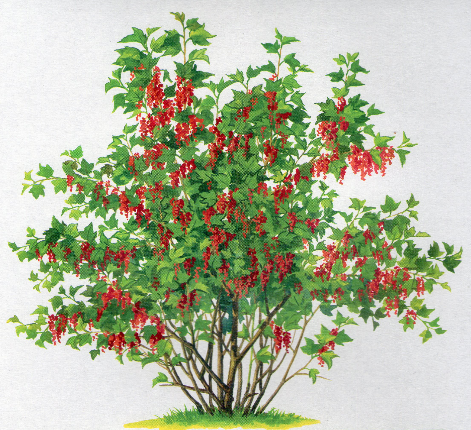 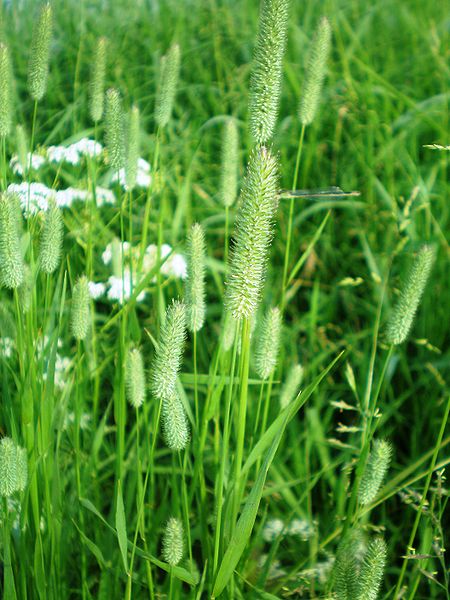 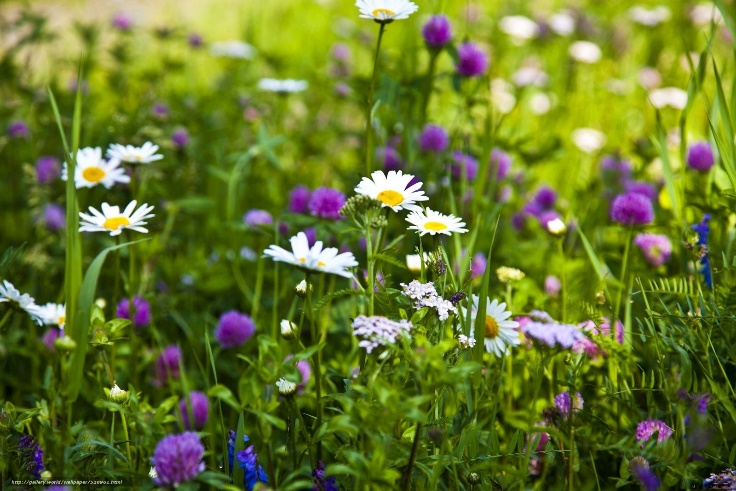 Ствол
Стволики
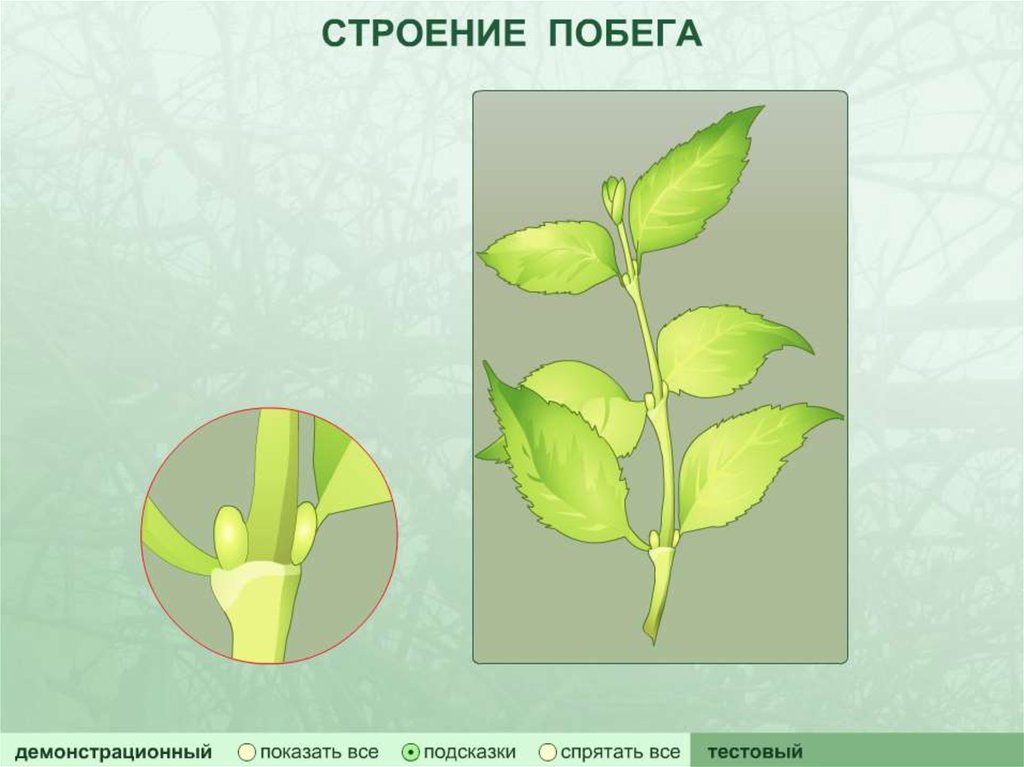 Внутреннее строение стебля
Сердцевина
3
2
4
Камбий
5
6
1
Корка
(у много-летних)
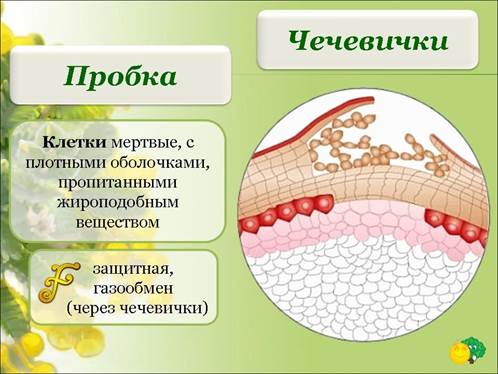 Стебель бамбука
Поперечный срез стебля
1 – корка
2 – луб
3 – кора
4 – камбий
5 – древесина с 	годичными 	кольцами
6 - сердцевина
Схема движения веществ по стеблю
5
1 – 	ОСНОВНАЯ КЛЕТКА 	СИТОВИДНОЙ ТРУБКИ
2 – 	ВСПОМОГАТЕЛЬНАЯ 	КЛЕТКА ТРУБКИ С ЯДРОМ
3 – 	ПЕРФОРАЦИИ
4 – 	ЧЛЕНИКИ СОСУДА И 	ТРУБКИ
5 – 	ВОСХОДЯЩИЙ ТОК
6 – 	НИСХОДЯЩИЙ ТОК
6
ЛУБА
1
2
4
3
ДРЕВЕСИНЫ
Годичные кольца
прирост древесины стебля в толщину, произошедший в течение одного вегетационного периода
Видоизменения стебля у надземных побегов
Стебли по направлению роста:
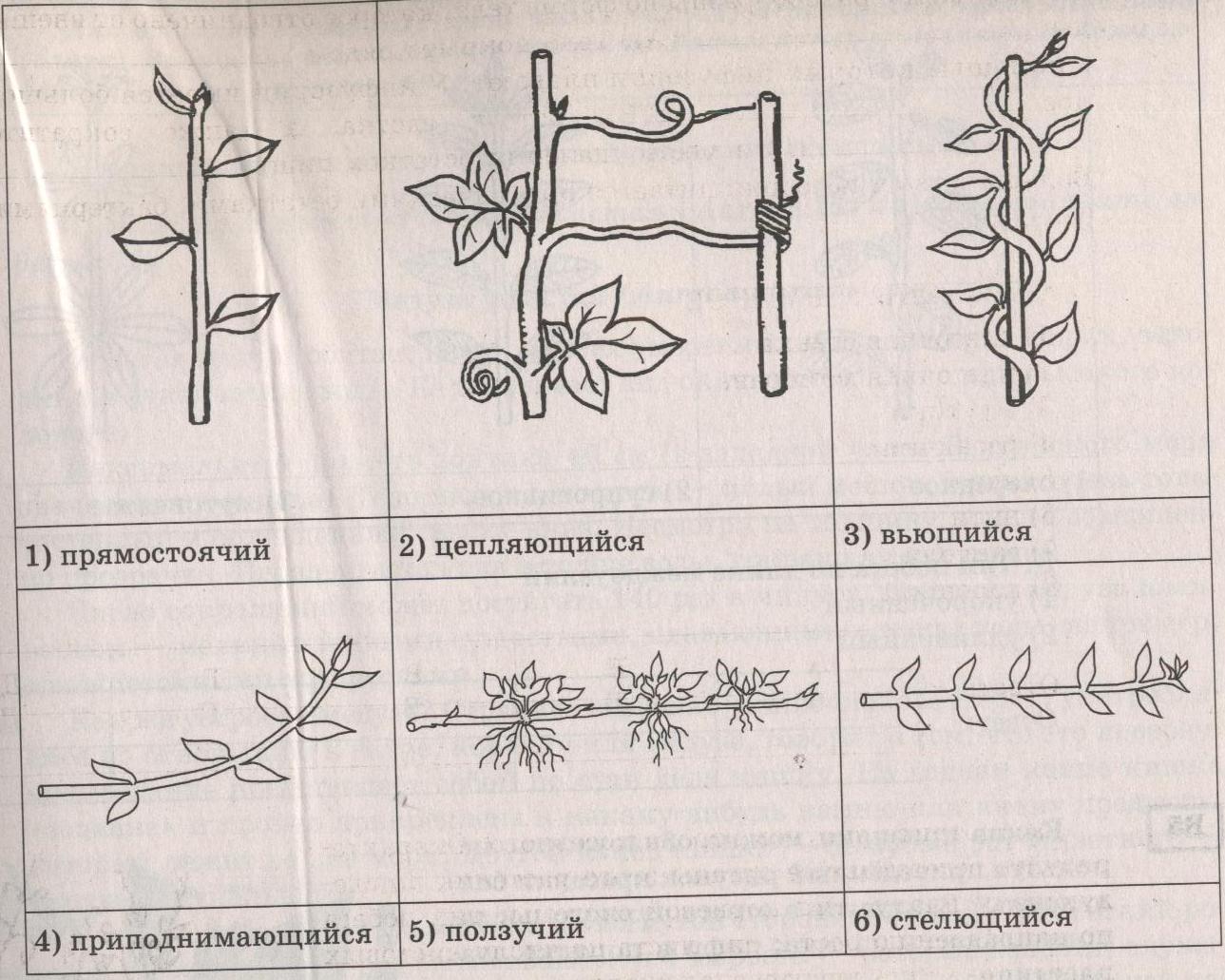 Видоизменения стебля у надземных побегов
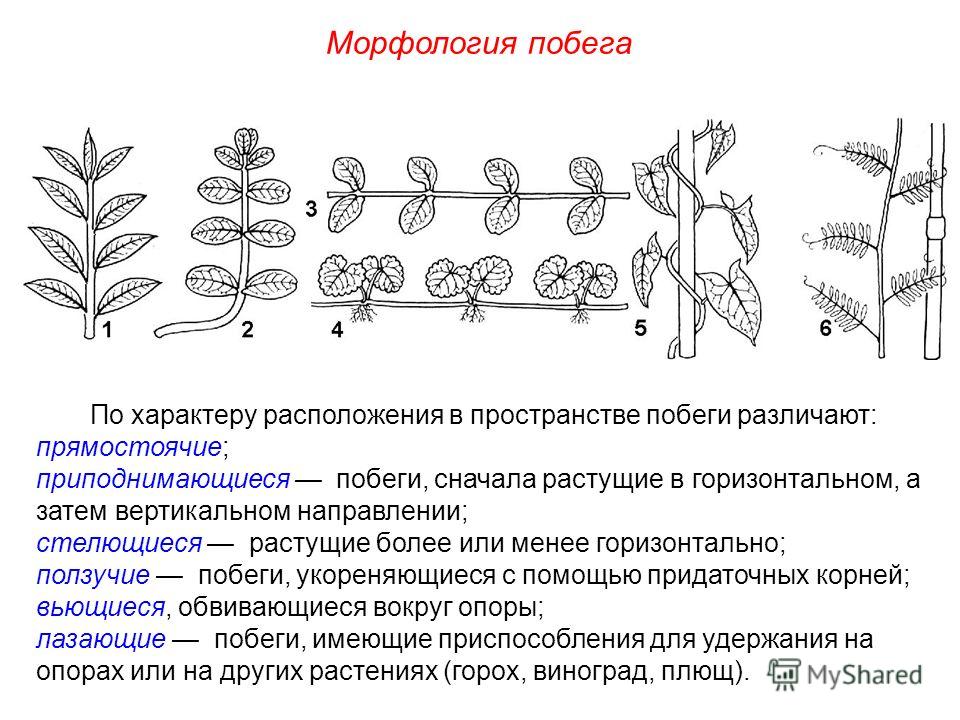 Стебли по направлению роста:
1 – прямостоячий				
2 – приподнимающийся		
3 – стелющийся
4 - ползучий
5 - вьющийся				
6 - цепляющийся
Видоизменения стебля у надземных побегов
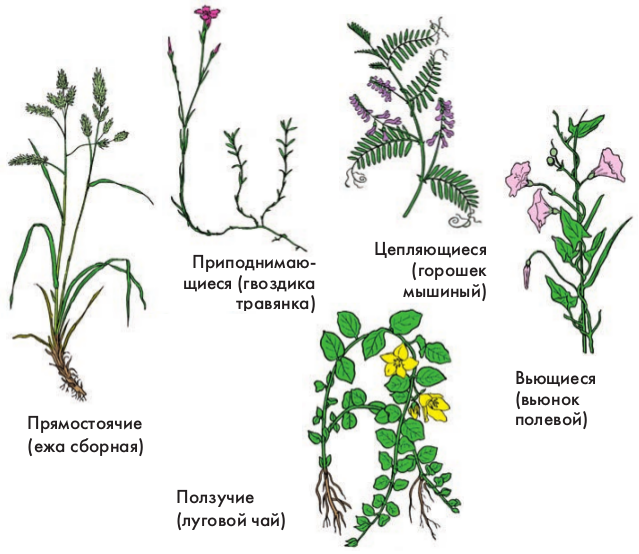 3
2
4
1
5
Видоизменения стебля
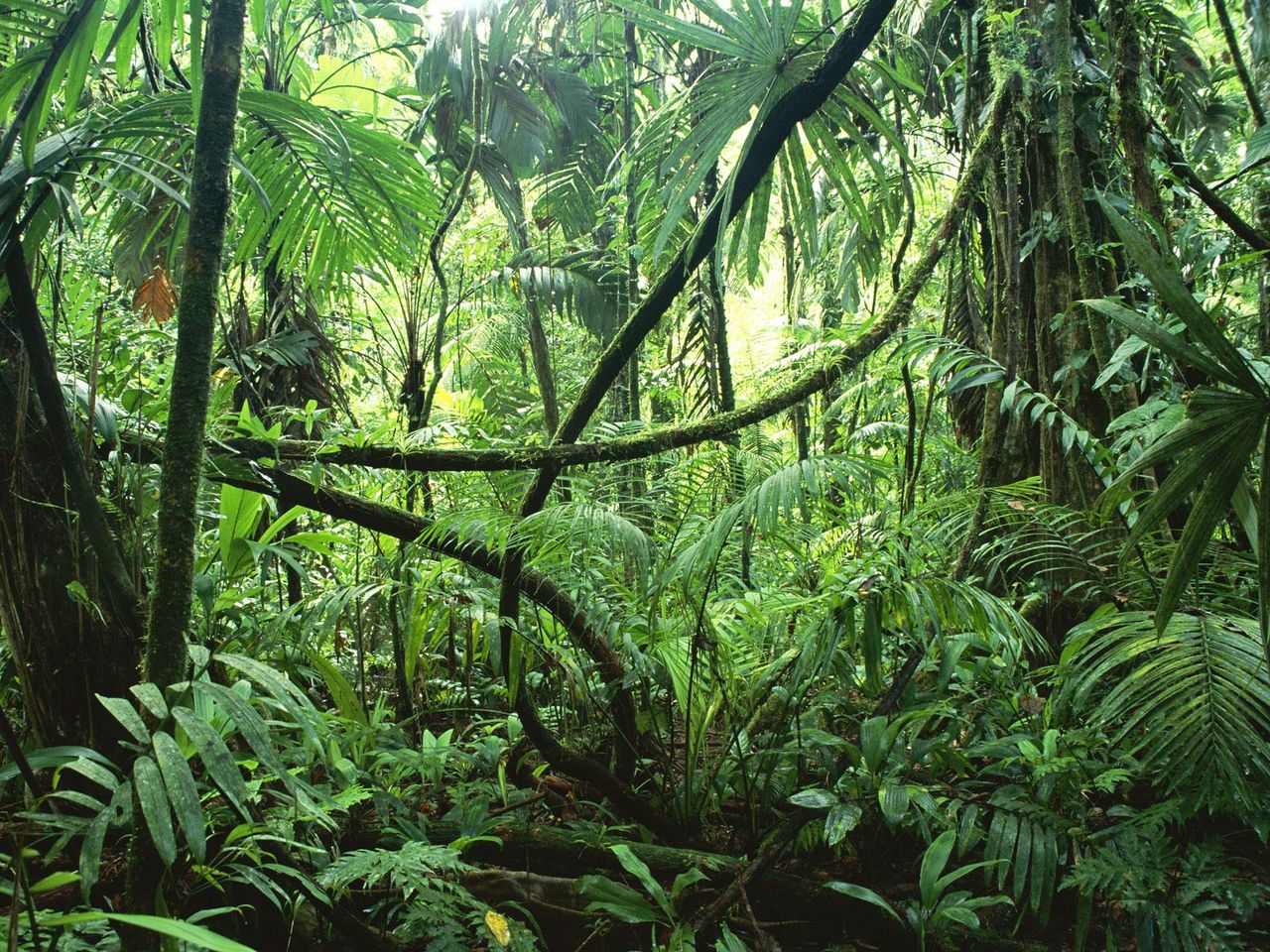 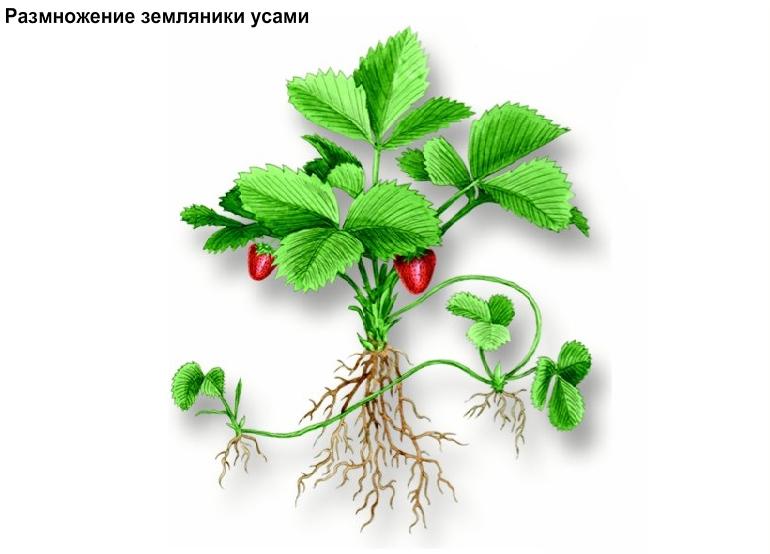 1 – усы

2 – лианы

3 – колючки

4 – 
листообраз-ный стебель
1
2
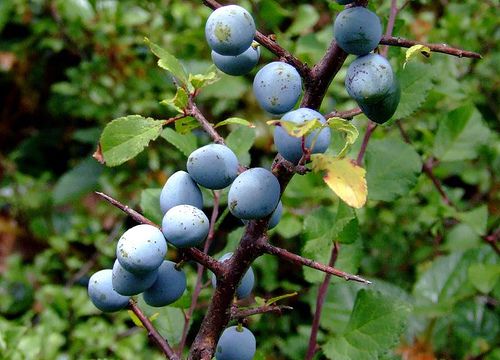 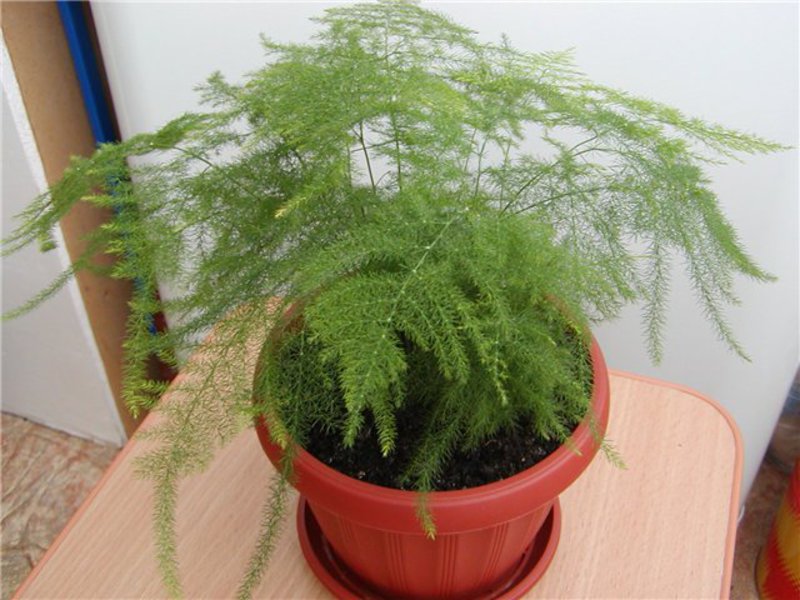 3
4
Видоизменения стебля у надземных побегов
1 – мясистый стебель 	кактуса			
2 – колючка	 (шип)
	
3 – листообразный 	стебель 

5 – усы земляники			
6 – усы винограда
Видоизменения стебля у подземных побегов
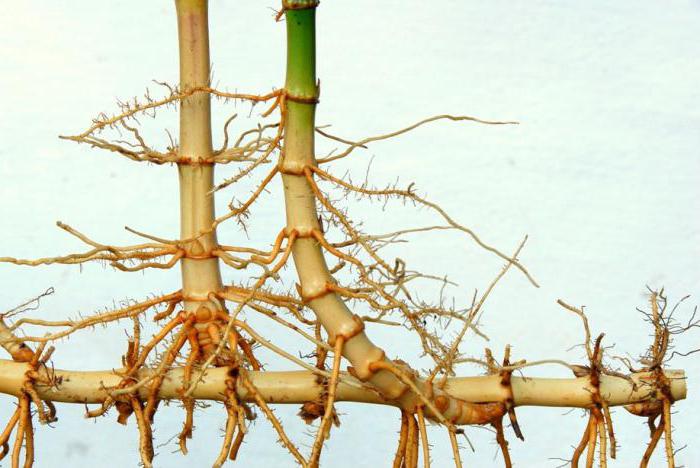 Корневище
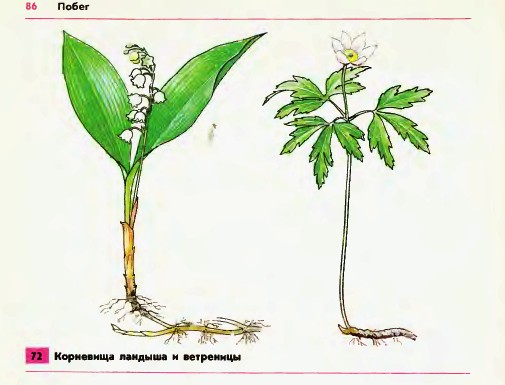 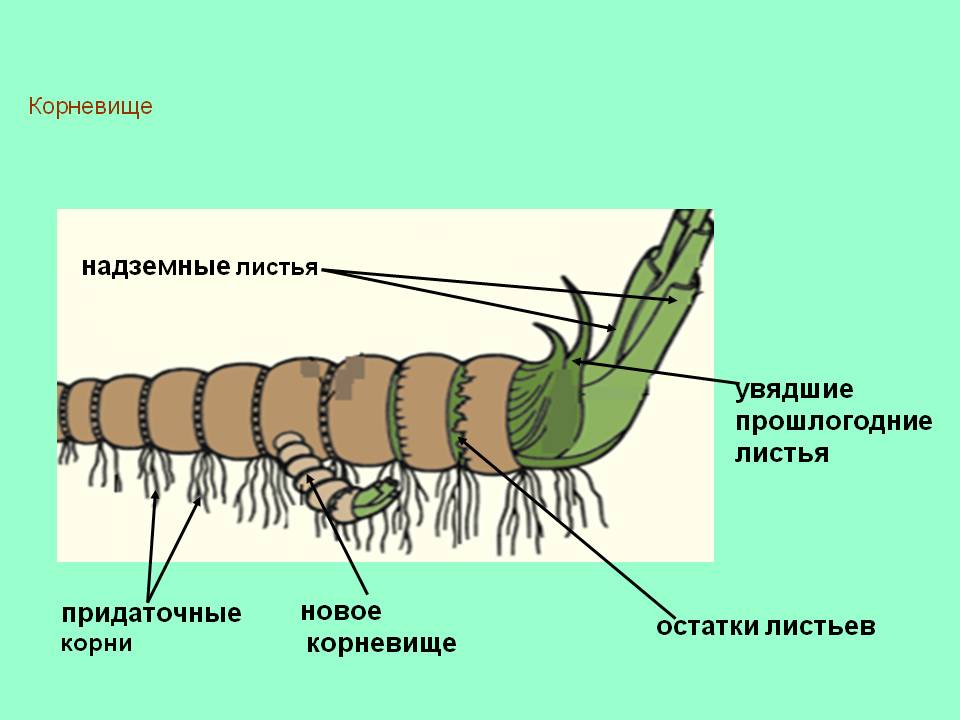 Клубень
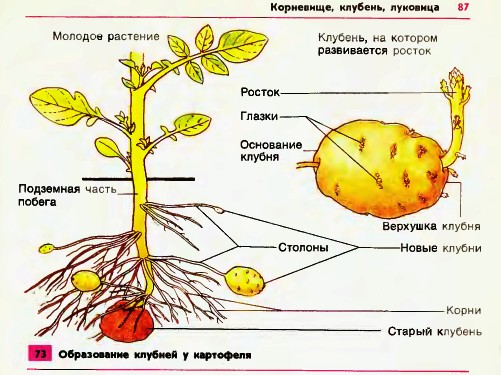 Луковица
Функции стебля
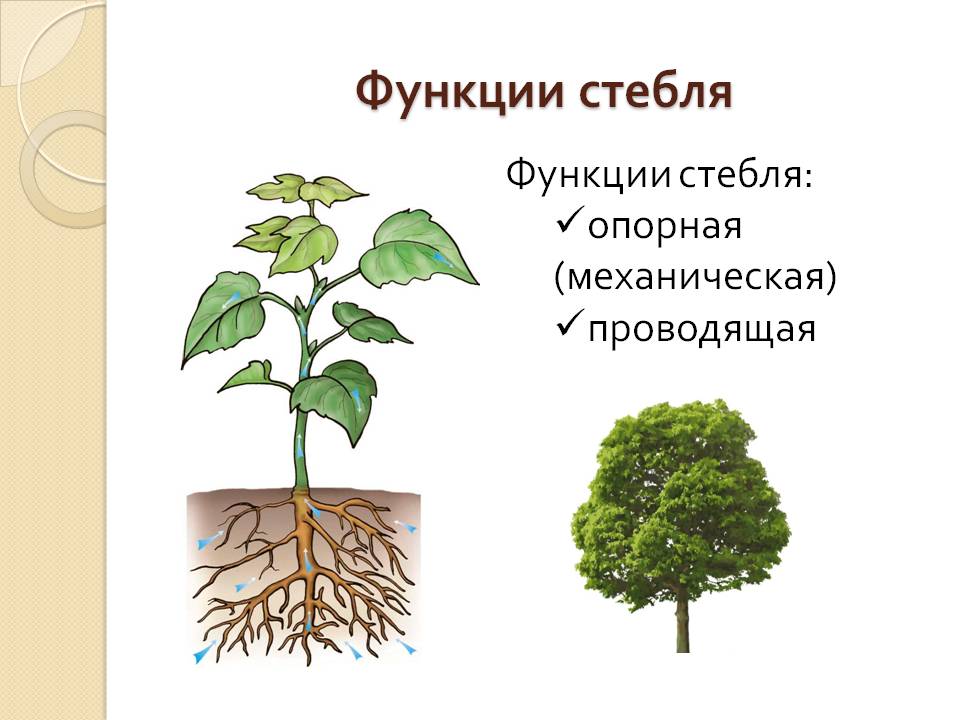 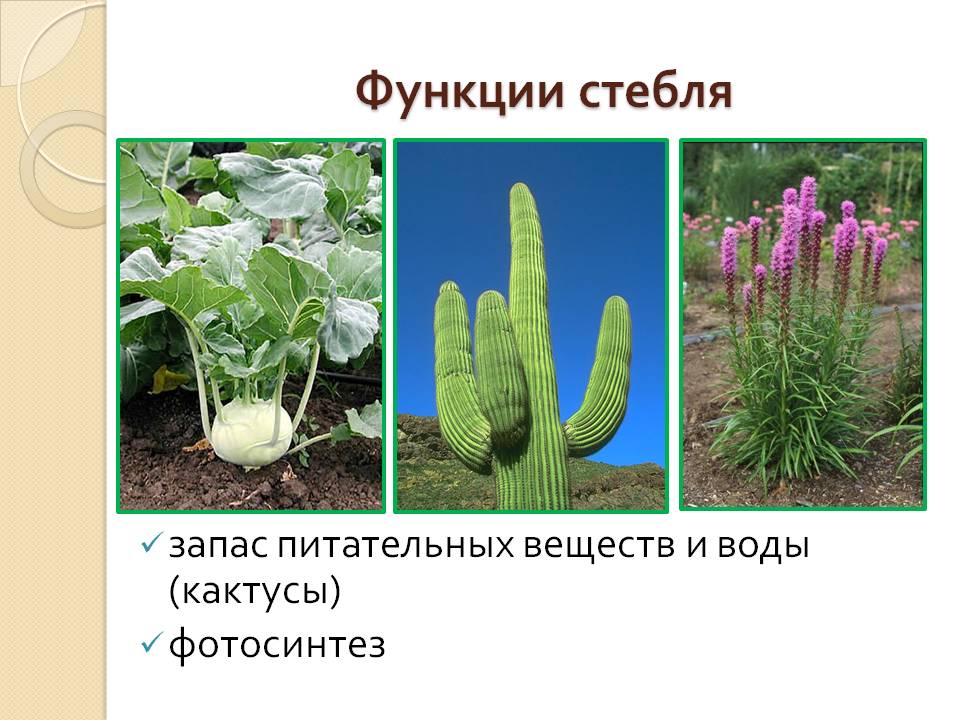 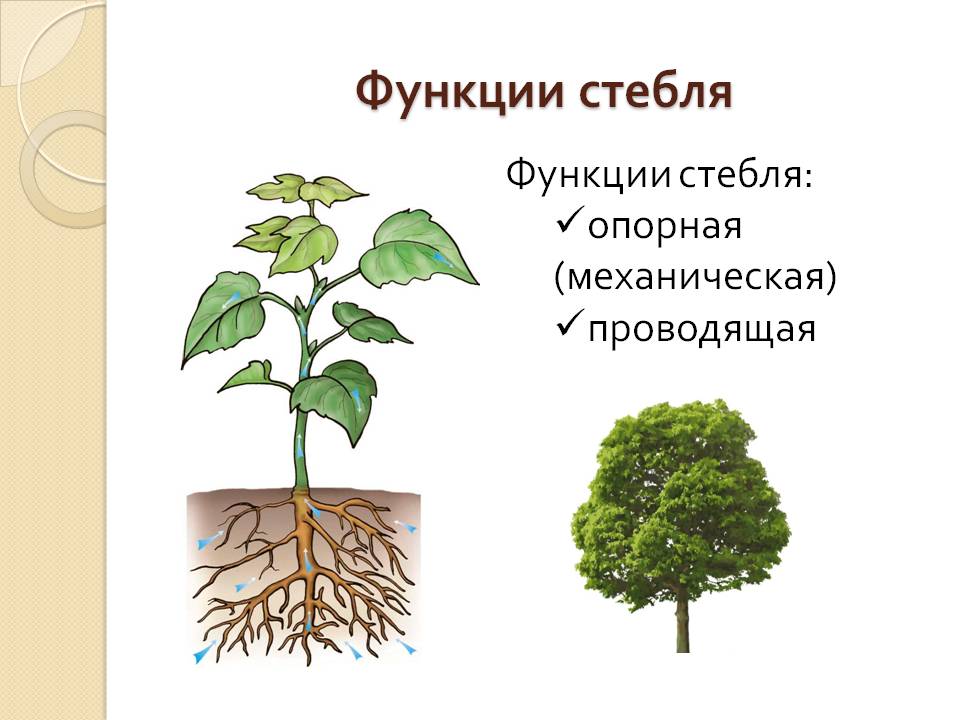